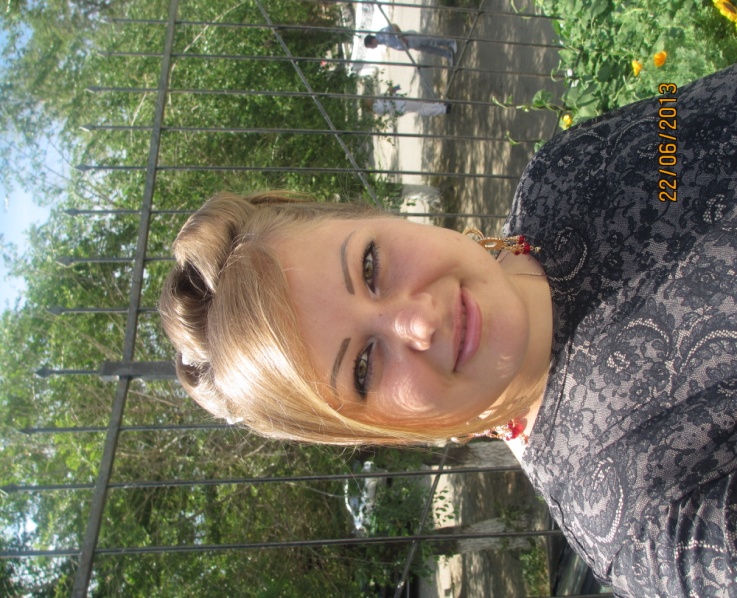 Визитная карточка
Кулаковой Антонины Алексеевны
Учителя математики
МОБУ СОШ №20
5 «А» класс
Я в класс вхожу, и сердце, замирая, 
Вдруг выдает волнения толчки: 
Кого, как не учителя, вставая, 
Приветствуют его ученики?!
Они сдадут экзамены успешно. 
Невежество сумеют победить. 
Я научу их математике, конечно, 
Но прежде научу их Родину любить.
Педсоветы, заседанья 
"Любят" все учителя! 
Правда, есть одно желанье – 
Сократить их до нуля.
Вот как быстро солнце село. 
Возвращаюсь я домой. 
Крепкий тыл – большое дело 
Ждут меня уют, покой
Отдохнула, снова к делу 
Завтра тему объяснять. 
Хоть немного ноет тело, 
Мне тетради проверять
Пусть все спят! 
Белье все разом 
Я в машинку загружу 
Телевизор одним глазом 
Хоть минутку погляжу. 
И еще тетрадок пару 
Не решили! Посмотри… 
Все! Поставлю я им «пару»… 
Нет, поставлю все же «три»
(Под звуки стука сердца): 
Тревоги наши и заботы – 
Не просто громкие слова. 
Они - основа всей работы. 
Или я в этом не права?